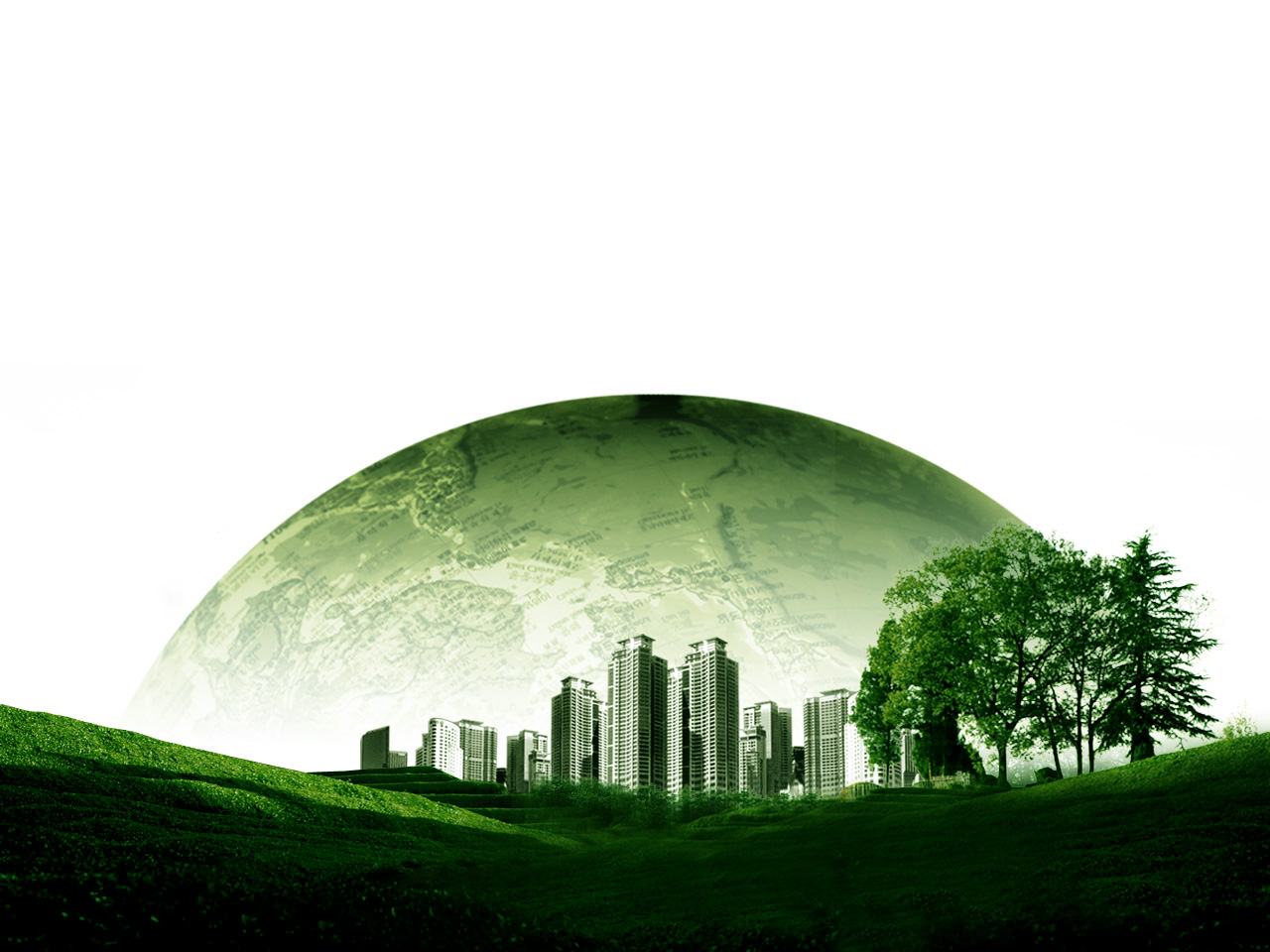 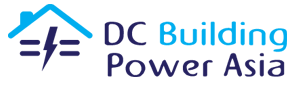 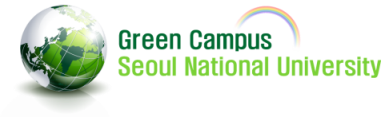 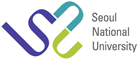 DC Distribution system design and implementation 
for Green Building
2011.12.02
Power Electronics System Lab. 
Seoul National University, KOREA
Professor Bo Hyung Cho
Table of Contents
I
Introduction
II
DC Building Research in KOREA
III
DC System Model & Design
IV
Implementation of the DC System
V
Conclusion and Future Works
Introduction
Buildings consumed 23% of Total Energy in Korea (at 2005)
 Energy consumption in the Buildings is continuously increased
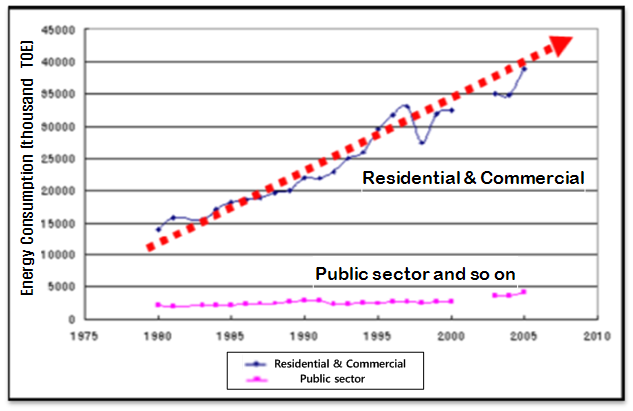 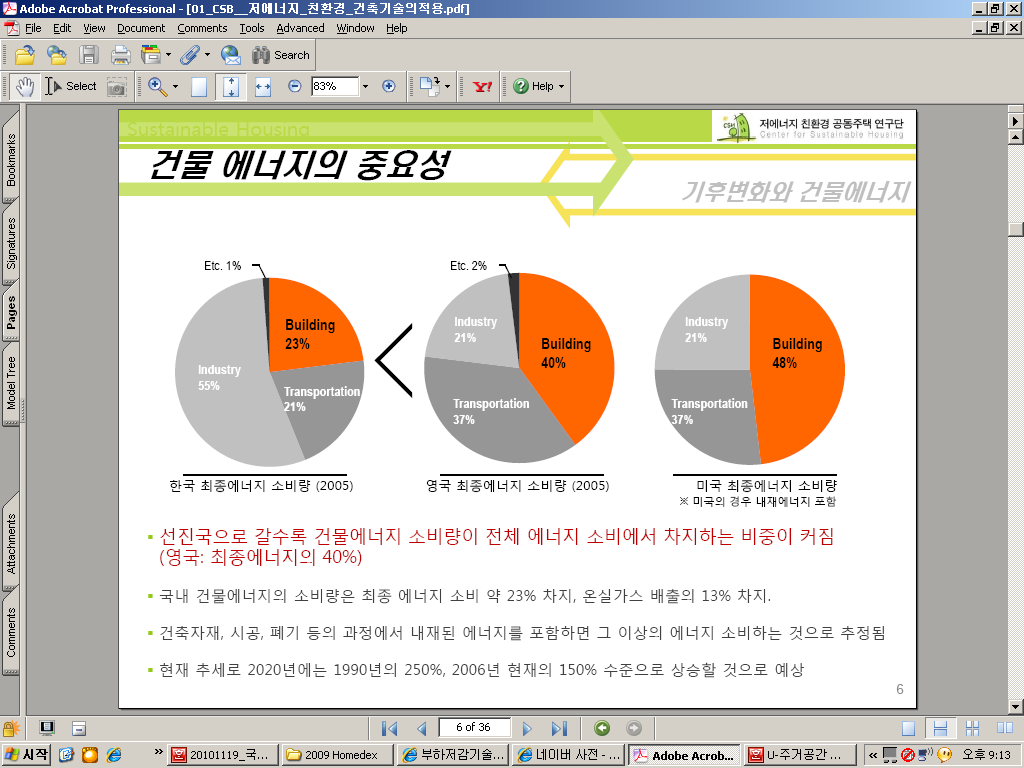 Total Energy Consumption rate
In KOREA (2005)
Introduction
Action Plan for a building Energy Management
[Ministry of Land, Transport and Maritime Affairs, KOREA]
DC distribution in a Building is one of possible solutions
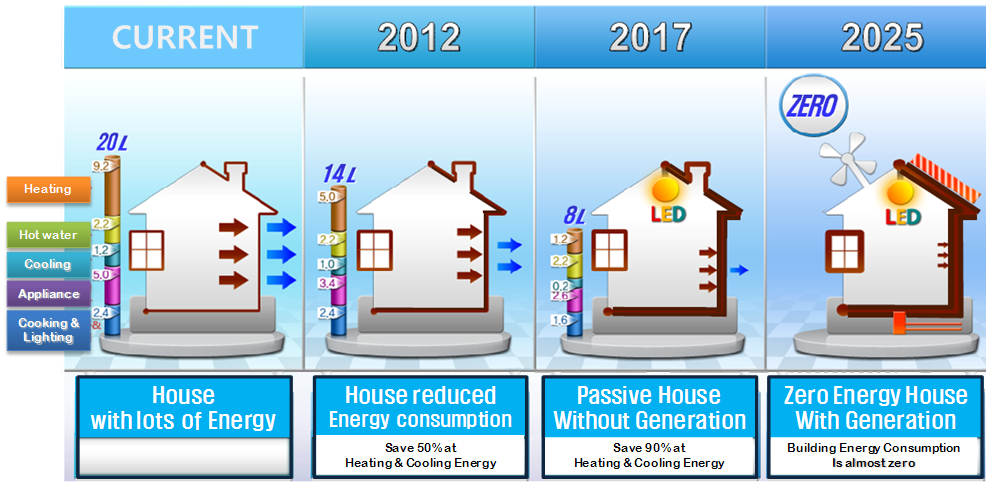 The quantity of a fossil fuel consumed (per unit area)
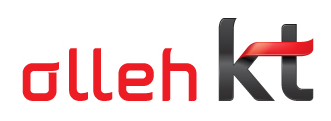 DC Building Research in KOREA
DC-distributed Internet Data Center : KT corps.
[Operated IDC based on DC distribution from 2008]
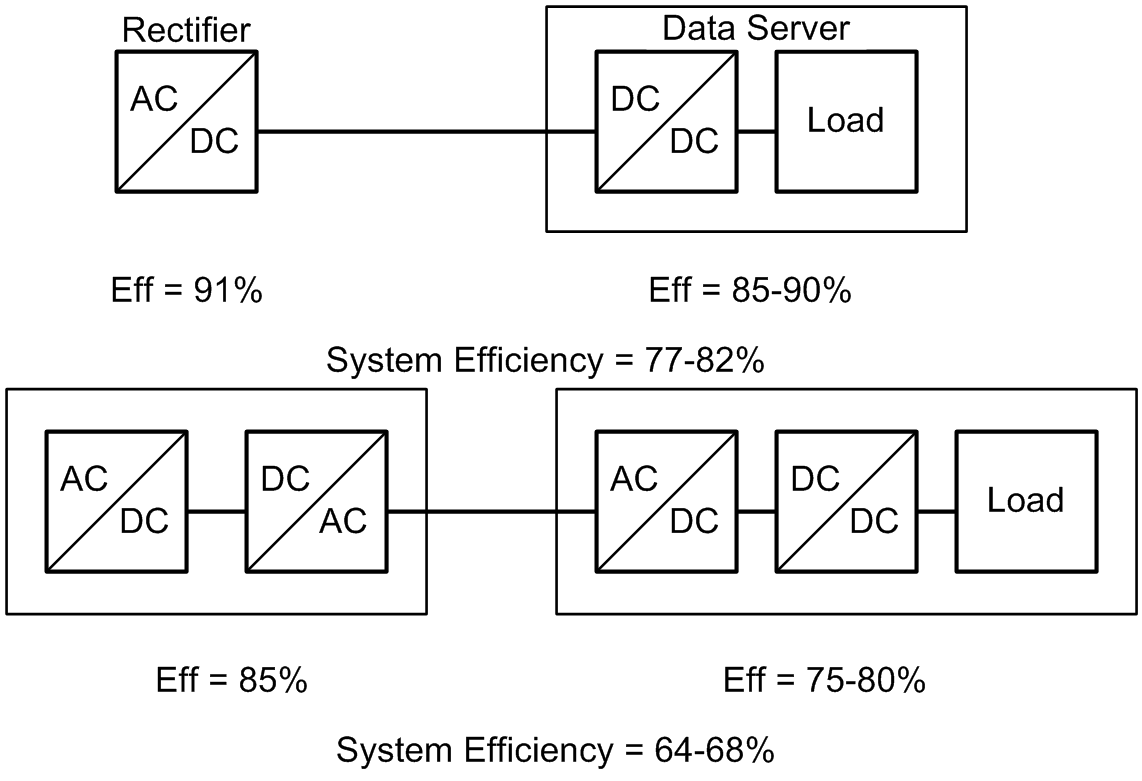 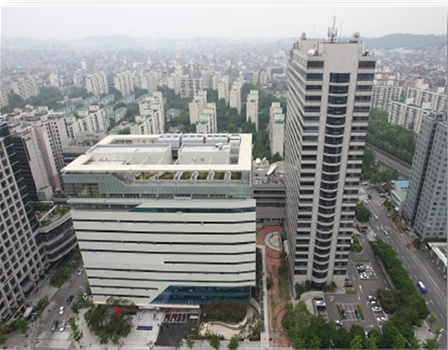 48V, 380V DC Distribution System
13.2%, 25% Efficiency Increasing
Elimination of AC UPS & STS (Cost saving)
Reliability Improvement
Mok-Dong Internet Data Center, Seoul, Korea
Sung-Yong Son, et al, “A Comparative Study on the Electric Power Efficiency of IDCs with AC and DC Distribution Systems,” Journal of the Korean Institute of Illuminating and Electrical Installation Engineers, Vol. 22, pp. 38-44, Aug. 2008.
DC Building Research in KOREA
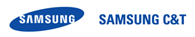 Green Tomorrow : Samsung C&T Corp.
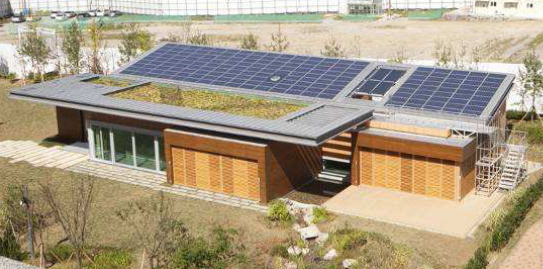 [Open to the public from 2009]
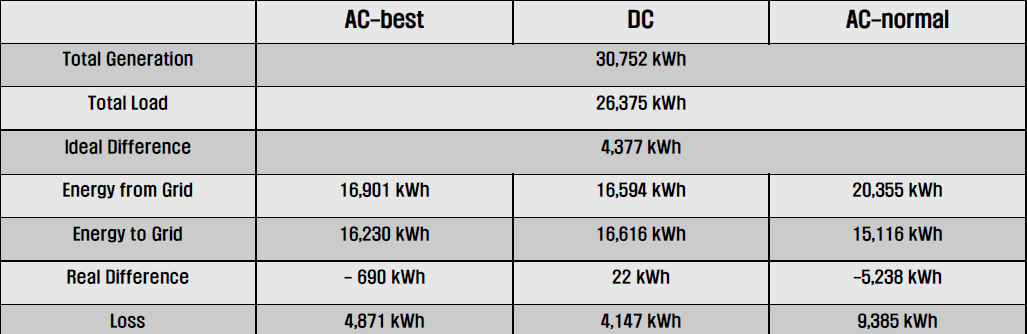 (22.1%)                  (62.1%)
(14.2%)                                      (13.5%)                                      (35.6%)
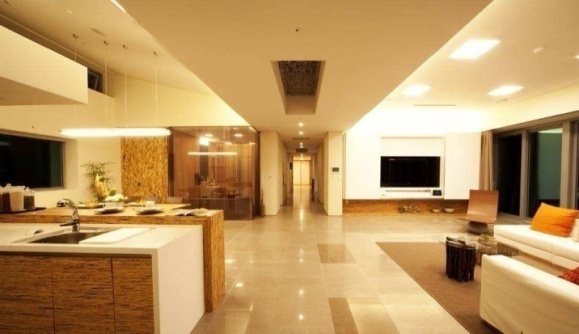 DC distribution and DC appliances (30kW)
DC-based Power Sources
   - Solar (22kW), Wind (3kW), Fuel Cell (200W)
DC-based Energy Storage
   - Li-ion Battery (22kWh)
1.5~3% Efficiency Improvement
Energy usage < Energy generation (for total life cycle) – Zero Energy House
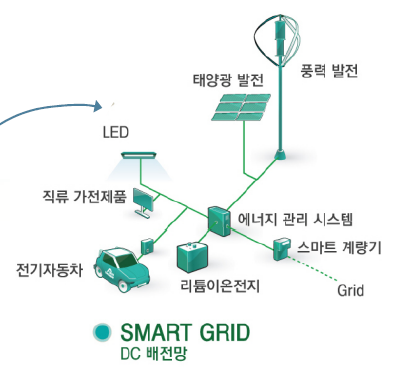 PV Power
Wind
Power
LEED Platinum
DC Appliances
Energy Management System
Smart Meter
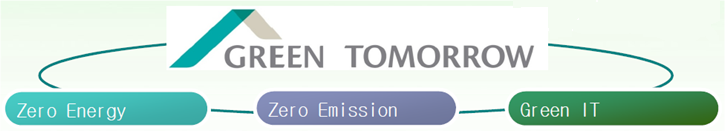 Electric
Vehicle
Li-ion Battery
DC Distribution
DC Building Research in KOREA
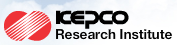 DC Transmission : Korea Electric Power Corp.
[Study the DC transmission(Plan) with the Green DC Building Research from 2010]
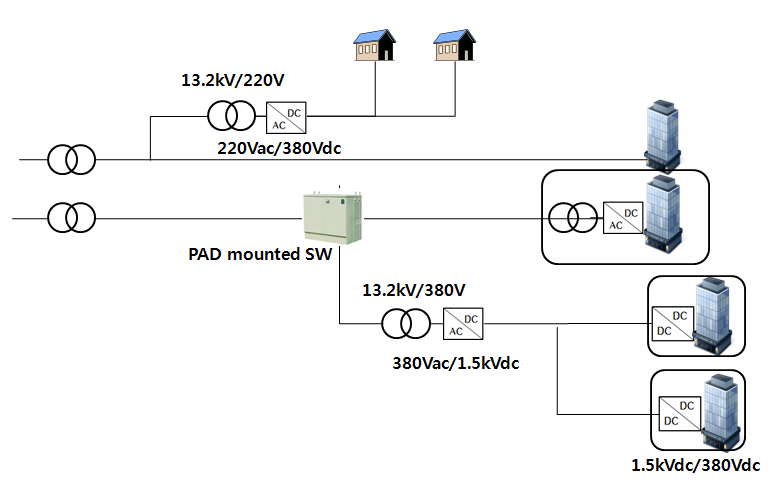 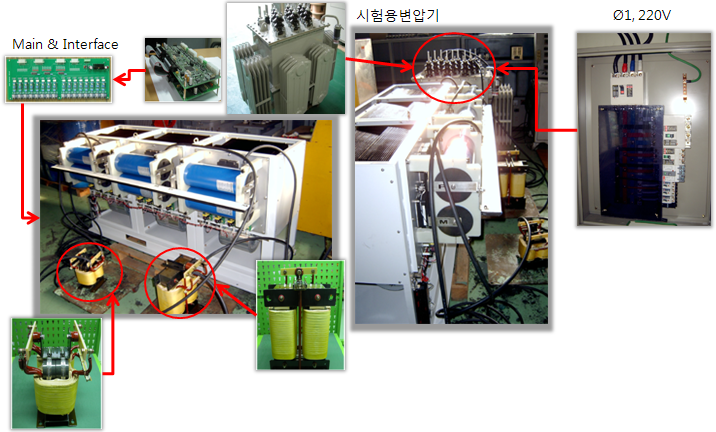 Prototype Power Converter Hardware (Currently 6.6kV [30kVA], Target – 13.2kV)
DC Building Research in KOREA
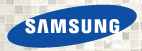 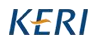 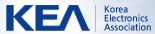 DC Appliances : Samsung Electronics Corp.
[Develop DC Appliance and Modify AC SMPS to DC SMPS from 2010]
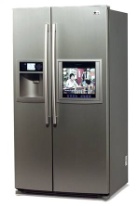 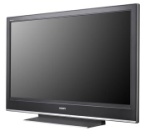 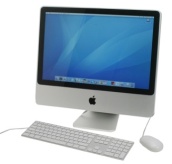 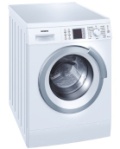 IDC Standardization : Korea Electro Technology Research Institute
[Study IDC Standardization based on DC distribution from 2010]
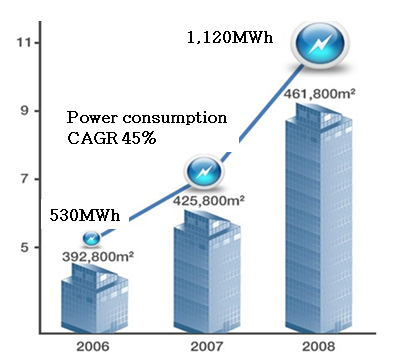 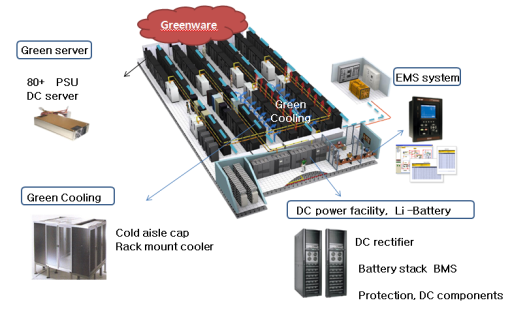 Green IT DC distribution : Korea Electronics Association
[Promote the Dissemination of Green IT & Green PC (based on DC equipment from 2010]
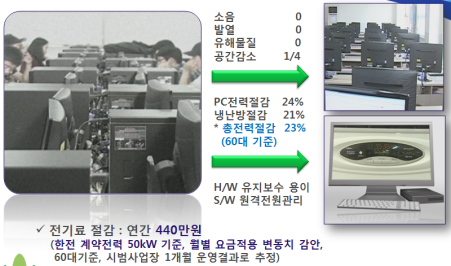 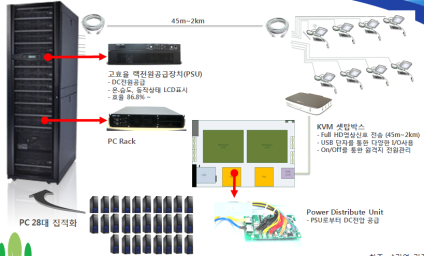 DC Building Research in KOREA
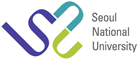 Green DC Building TestBed with Green IT Project
[Supported by Korean Ministry of Knowledge Economy, 4 years project – about $1M]
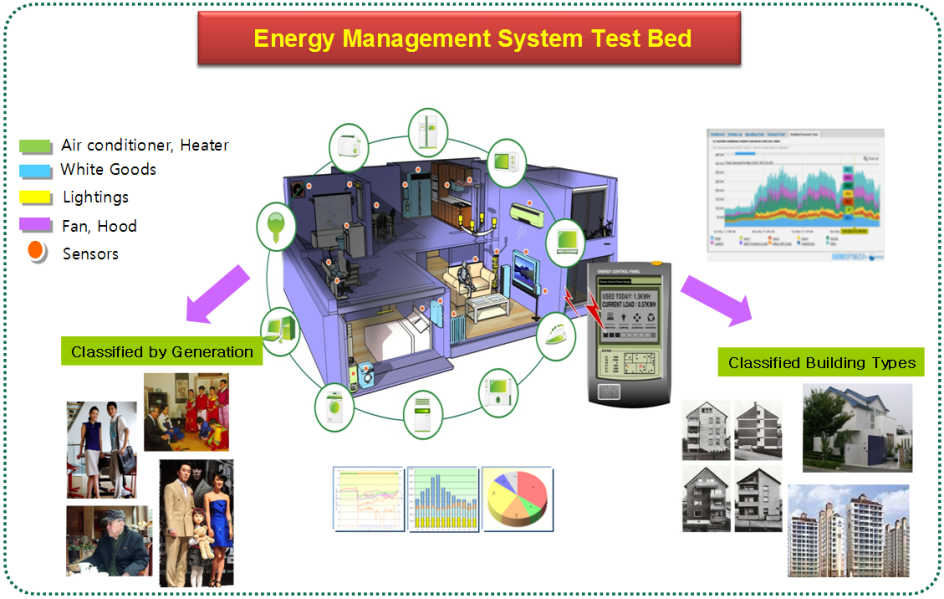 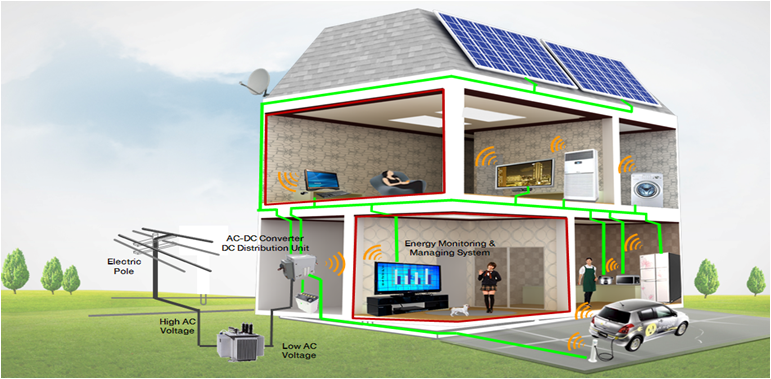 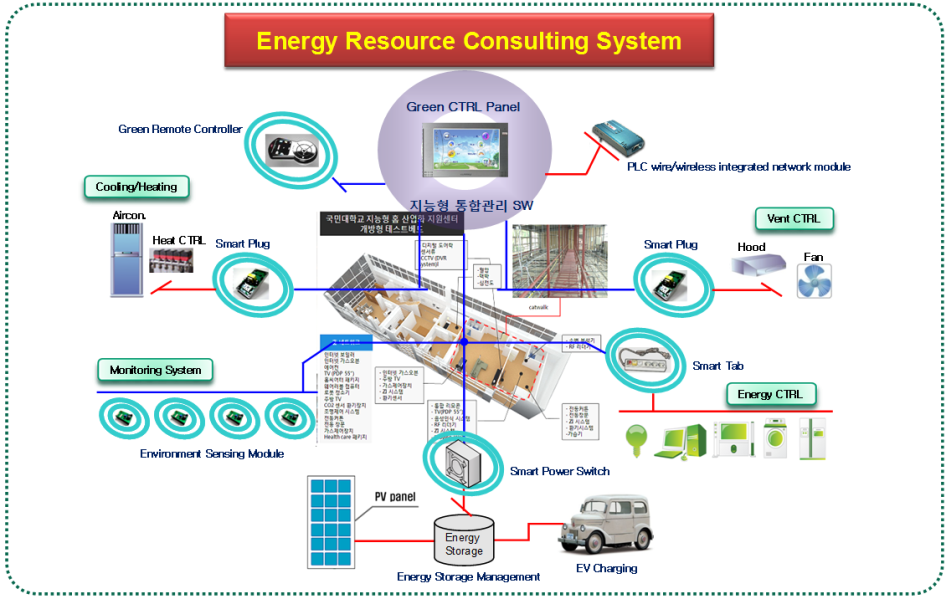 DC distribution, Energy Management and Environment-friendly Building

Issues
   - DC distribution Realization
   - Energy Management System
   - Energy Performance Evaluation
   - Database Establishment
   - Industrial Vitalization
DC System Model & Design
Standard Voltage Decision – Why 380V ?
DC Demonstrations
Decision Factors
       - Power Loss, Voltage Drop                   - Cost                                 - Safety
       - Efficiency                                          - Grounding (IEC)
Ref : DC Characteristics analysis of various AC loads for Hybrid Distribution
DC System Model & Design
Cost
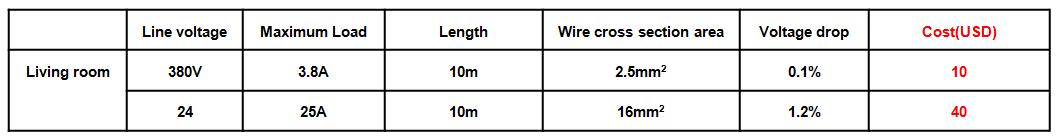 Safety
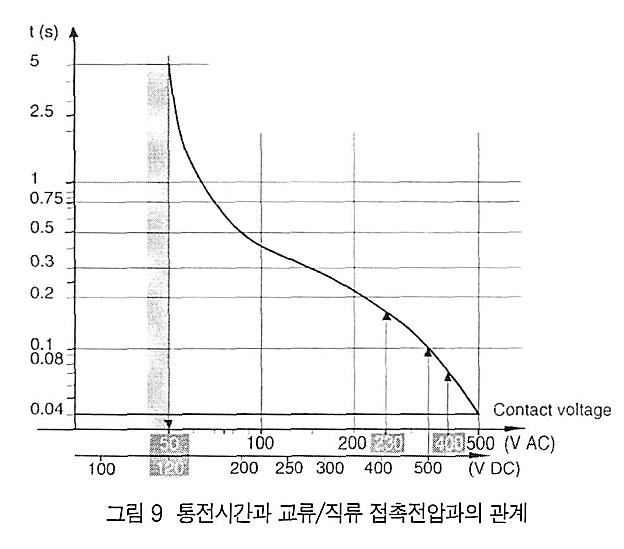 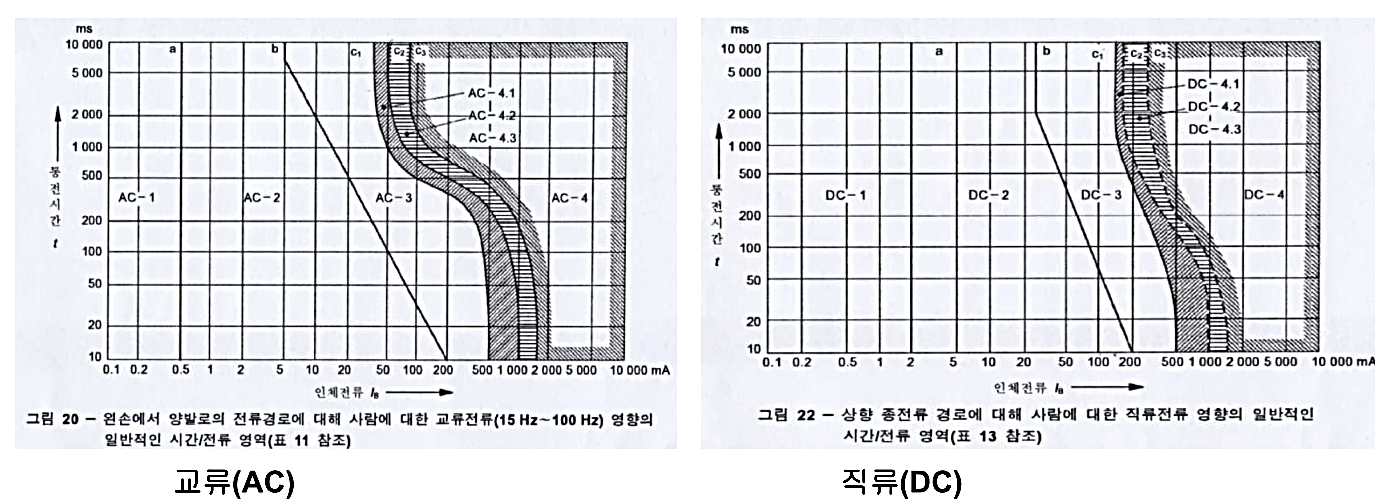 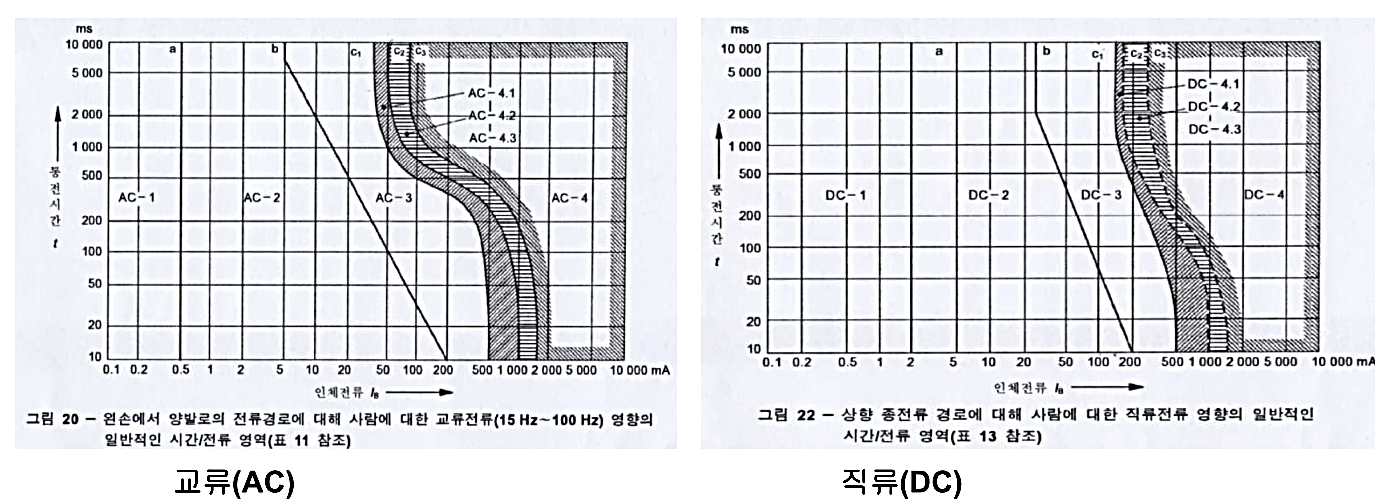 Characteristic curve of body current/duration of AC and DC current flow
400Vdc is equivalent to 230Vac in respect of safety
(Advantage of DC distribute system)
Relationship between duration and AC/DC contact voltage
DC System Model & Design
Compatibility
380Vdc level is chosen to match the industry-standard intermediate DC voltage in consumer electronics with the PFC (Power Factor Correction) circuit at the input side.
AC system peak voltage
    - USA: 120Vrms (170Vpp)        - KOREA: 220Vrms (311Vpp)
    - JAPAN: 100Vrms (141Vpp)      - UK: 240Vrms (339Vpp)
Rated voltage of circuit elements: 400V to 450V (ex, electrolytic capacitor etc)
Compatible with PV PCS, EV Charger (Output of PCS: 150 to 600V)
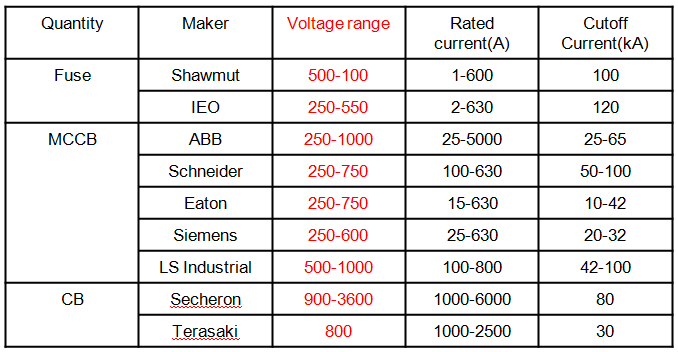 DC System Model & Design
Development of DC Distribution System Design Software Tool
Generation Profile
Load Type
component
Consumption
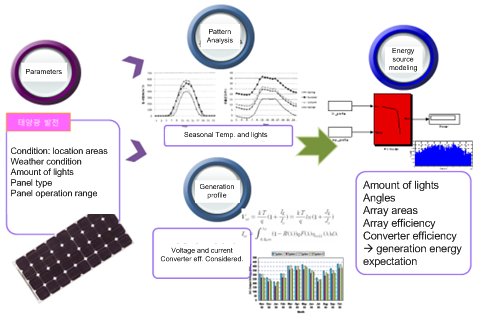 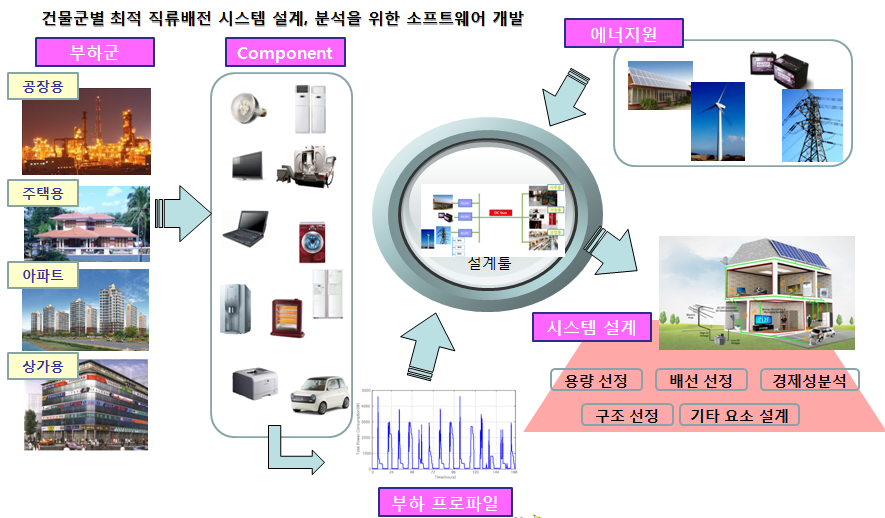 Green Building System Design Software
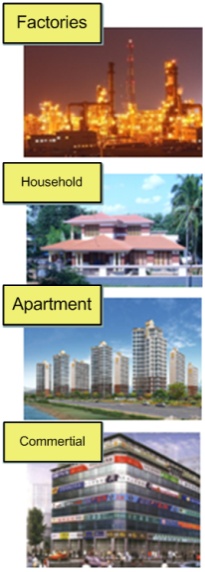 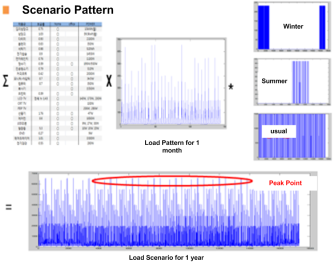 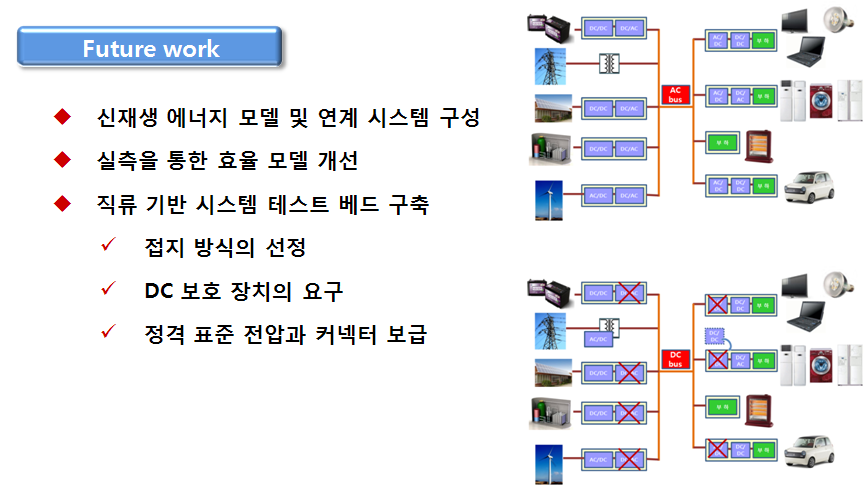 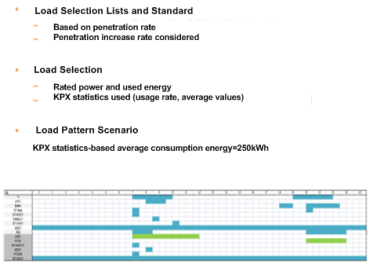 Distributed Sources and Battery
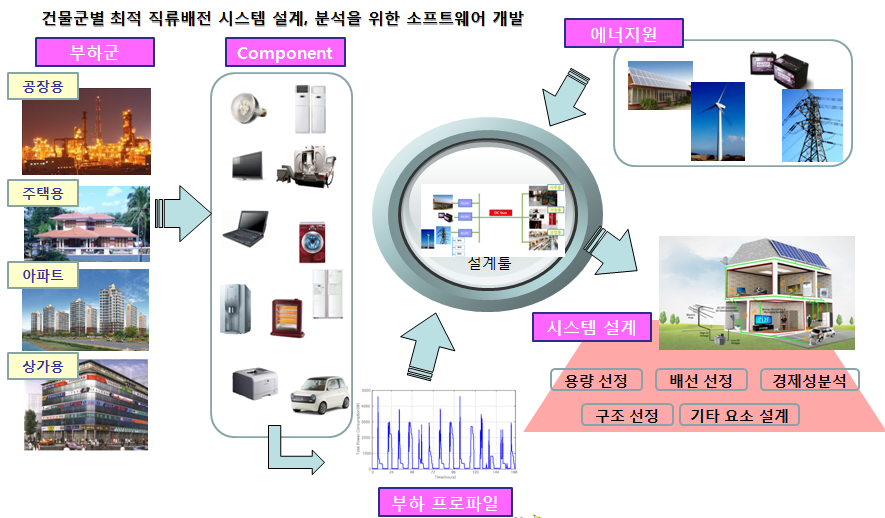 System Design
Eff. Loss Modeling
DC System Component
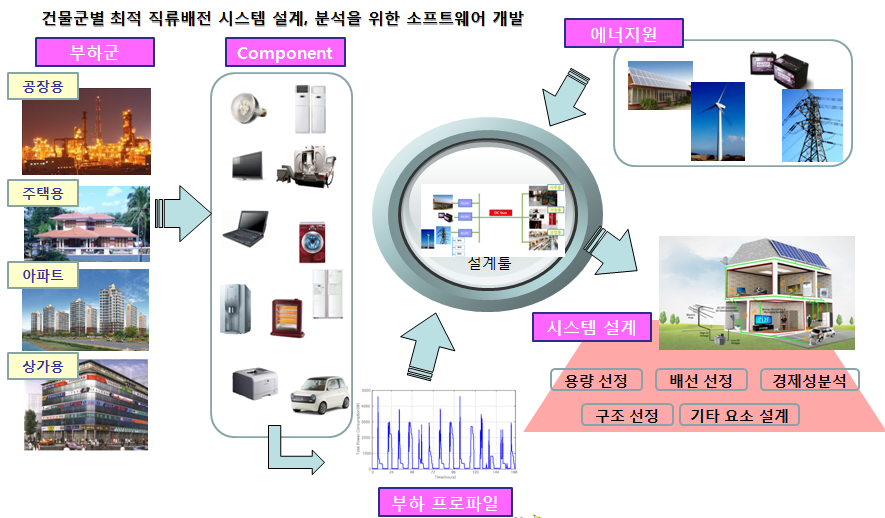 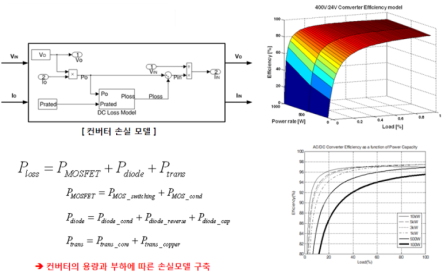 Capacity
Wiring
Renewables
System Structure
Analysis
DC technologies
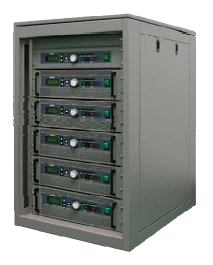 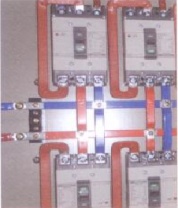 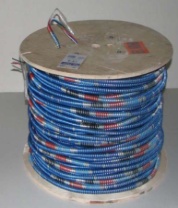 DC System Model & Design
Component Modeling – Power Converter
Input Parameter: Input Voltage & Load Current
Output Parameter: Efficiency of Power Converter
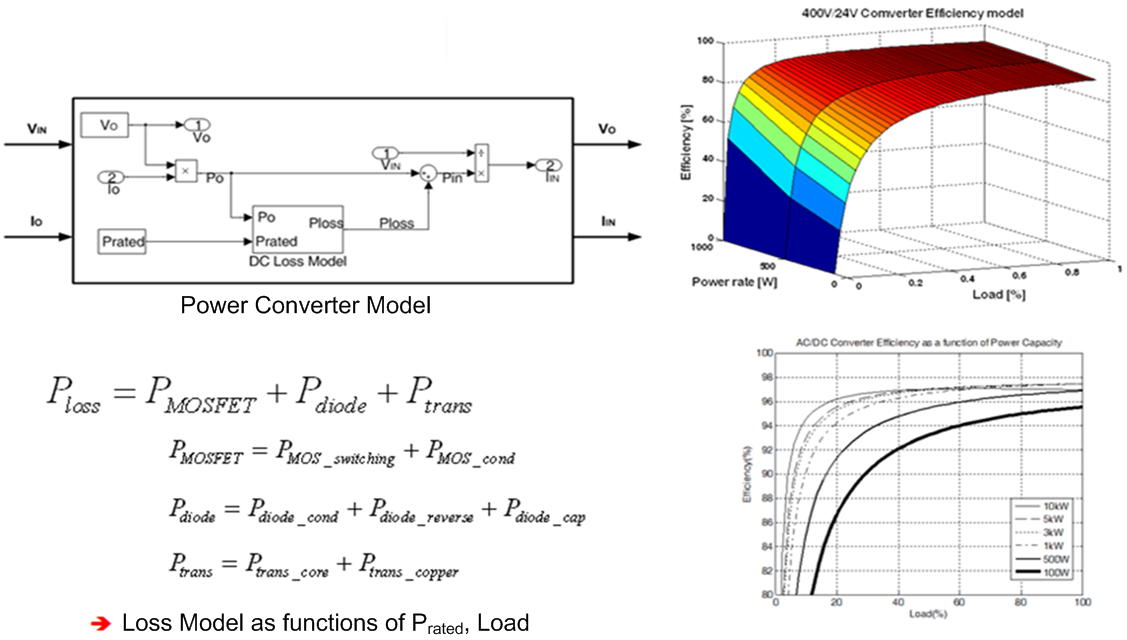 DC System Model & Design
Component Modeling – Circuit Breaker, Line Drop
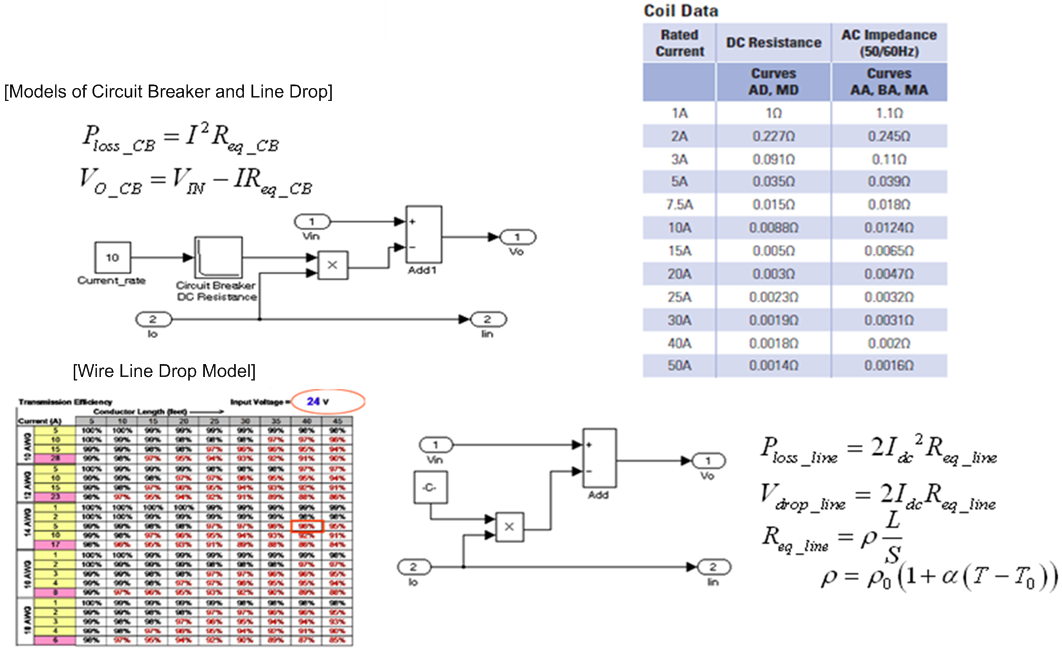 Voltage drop -2% (limit)
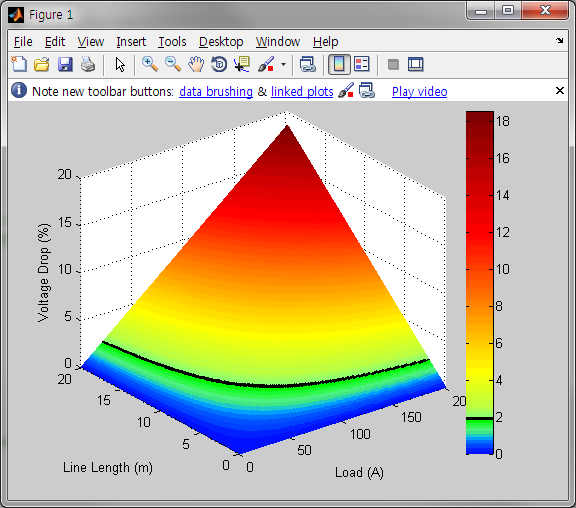 DC System Model & Design
Power Consumption Scenario
Statistics-based (4,000 households included)
Timing determination based on probability of usage
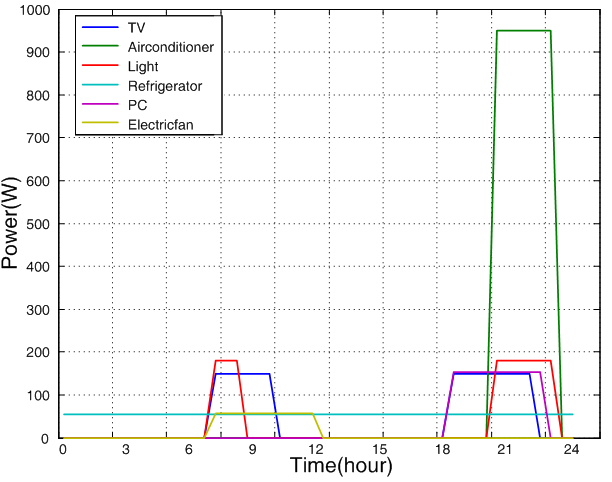 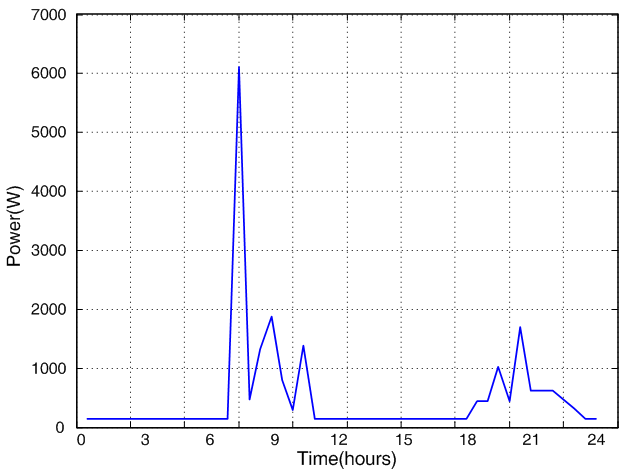 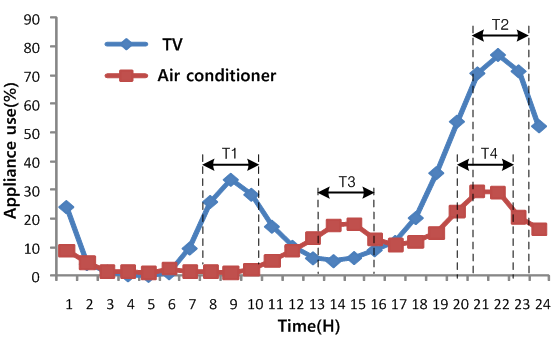 Random function used to simulate the randomly used appliances
DC System Model & Design
Power Consumption Scenario
Average Energy: 250 kWh/month (KEPCO)
Households classified to 3 types by wattages and used loads
- Lightings, Kitchen Appliances, Seasonal Appliances
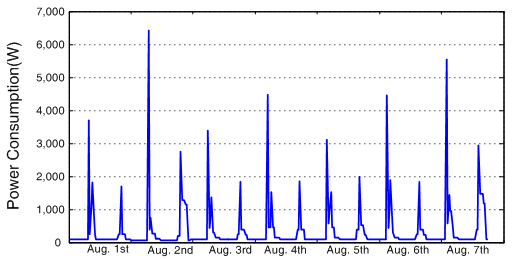 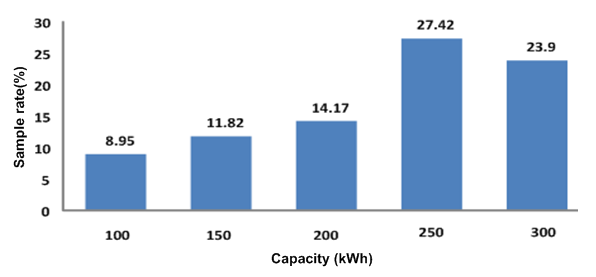 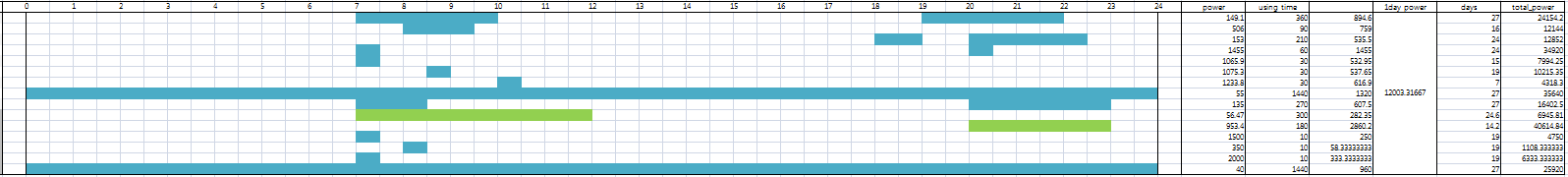 Example of Power Consumption Pattern (1 day, Summer)
DC System Model & Design
Comparison of Seasonal Power and Appliance addition
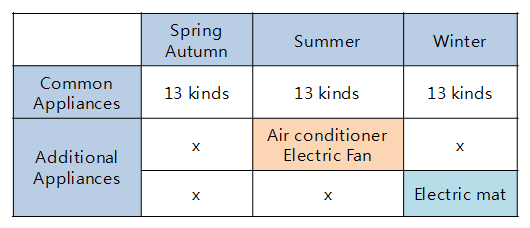 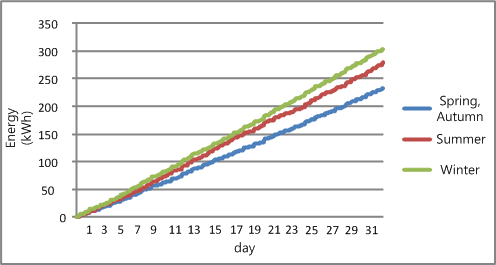 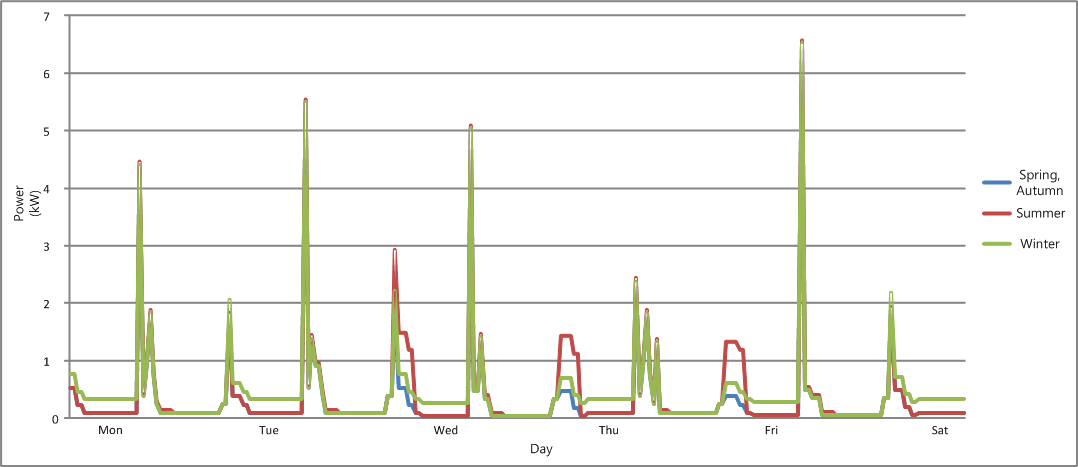 Maximum peak Power : 6.60kW (summer) , 6.55kW(winter)
 Average Usage : 279kWh(summer) , 304kWh(winter)
DC System Model & Design
Simulation of the Effectiveness of DC Distributed System
4 different kinds of Power System Architecture
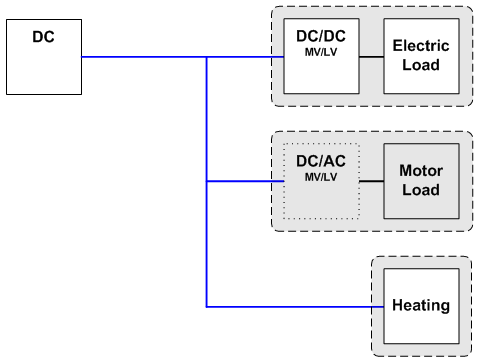 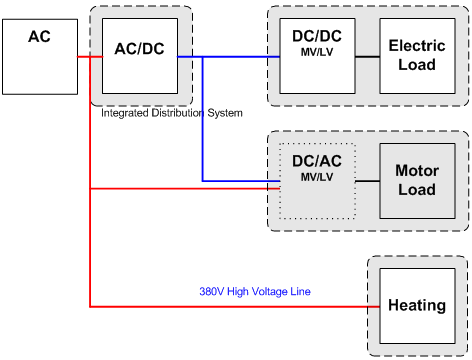 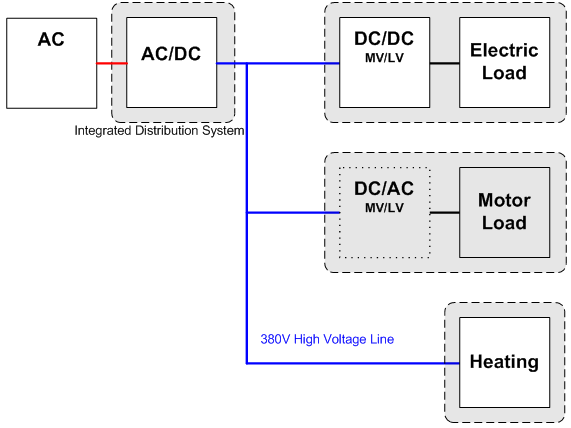 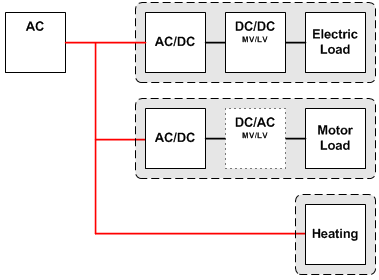 DC System Model & Design
Simulation results (Efficiency comparison for Each Power System)
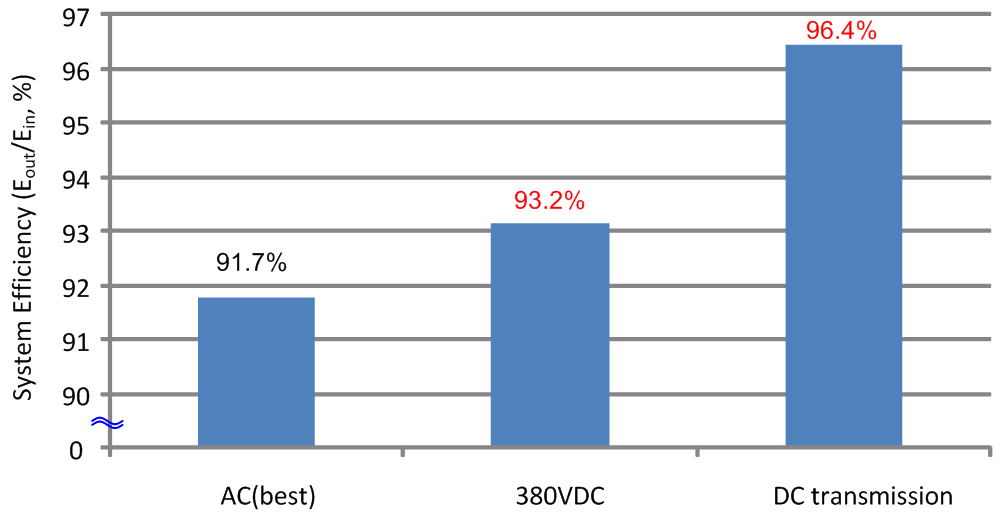 # Hybrid System is not shown as it is considered to be used during       period of transition only.
Implementation of the DC system
DC Distribution TestBed in SNU (Lab. Level)
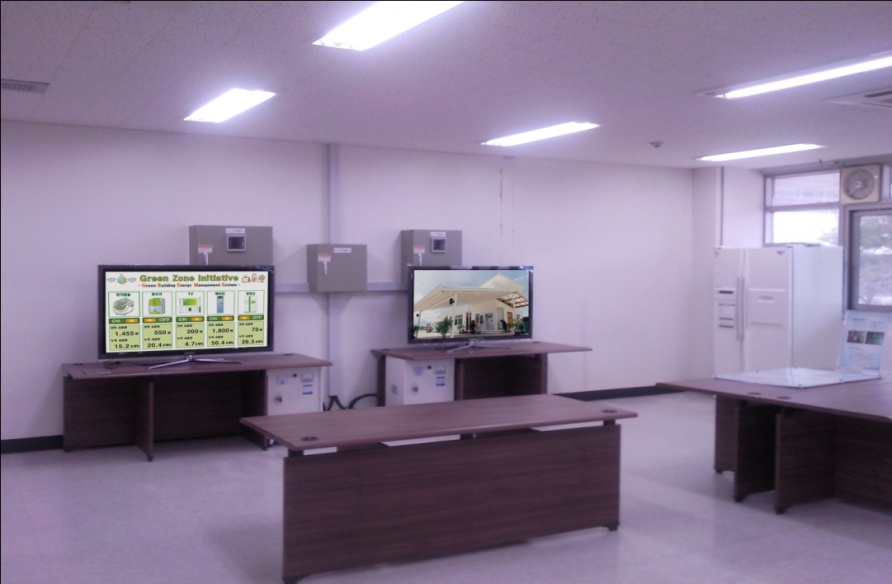 AC/DC Conv.
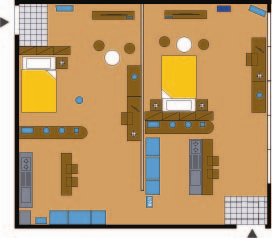 air-conditioner
air-conditioner
entrance
DVD
DVD
TV
TV
PC
Lamp
Hair-dryer
Electric blanket
Lamp
Electric blanket
PC
Lamp
Hair-dryer
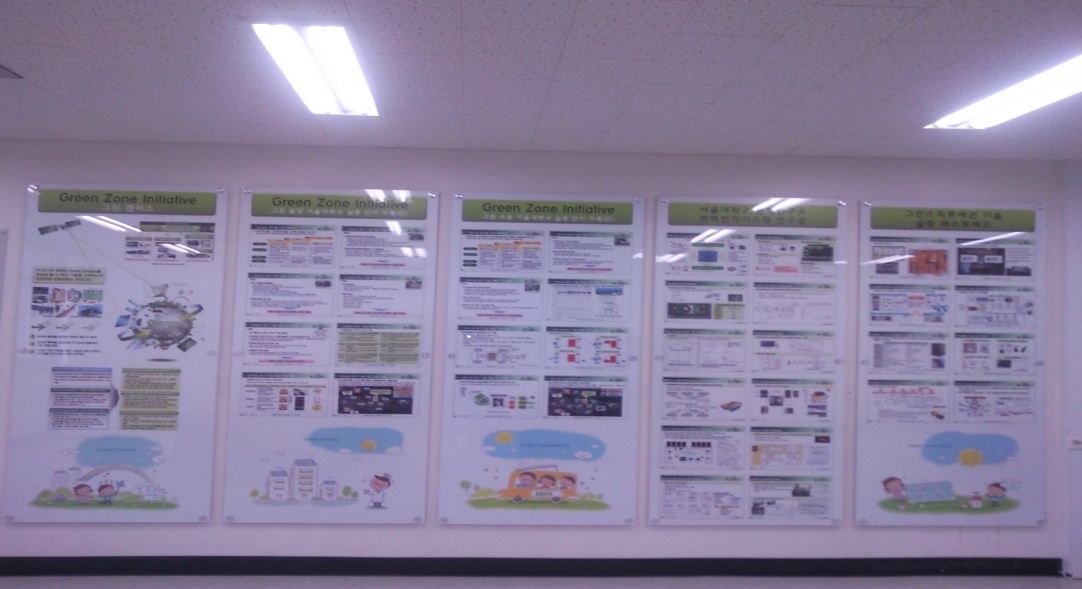 Vacuum
microwave
boiler
microwave
boiler
Lamp
Refrigerator
Kitchen
Kitchen
Washing-machine
entrance
Refrigerator
Washing-machine
AC
DC
Implementation of the DC system
Distribution unit of SNU test-bed
Economic type selected due to compatibility with current device
Cost-effective DC ELB development needed to implement reliable system
A Variety of configurations possible depending on applications
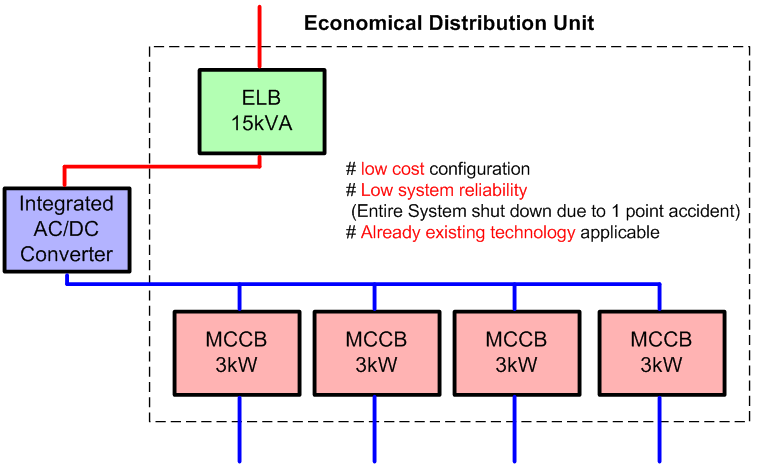 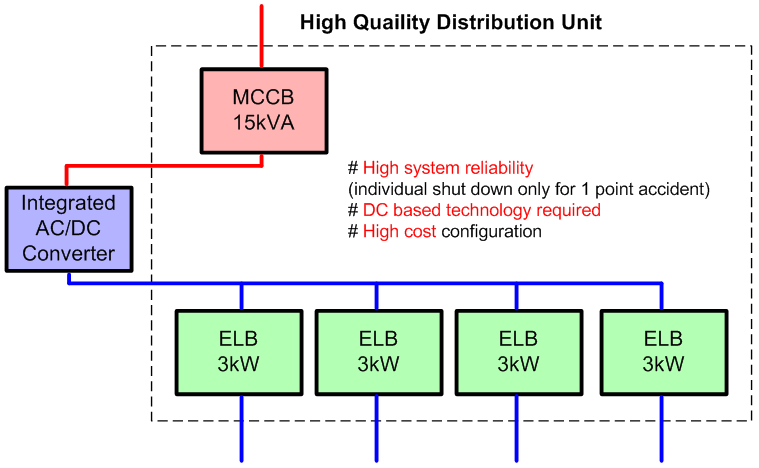 Implementation of the DC system
Categorization of Home Appliances
[with respect to the type of Power Supply Circuits]
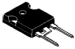 Active PFC Type
AC only
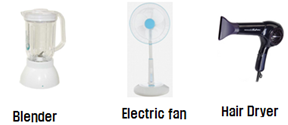 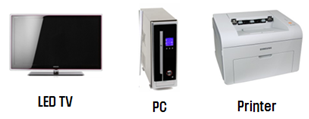 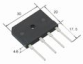 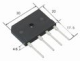 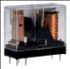 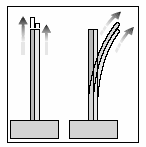 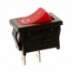 Passive PFC Type
AC/DC Universal
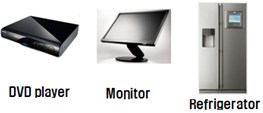 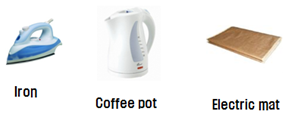 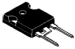 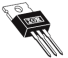 Implementation of the DC system
DC Modification Guideline for “ Active PFC ” type appliance
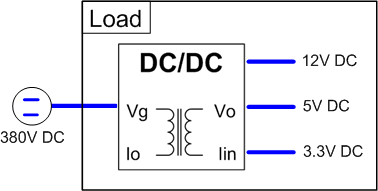 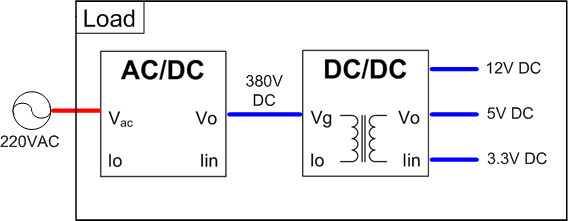 55-inch LED TV
Operation Experiment
DC(left) & AC(right)
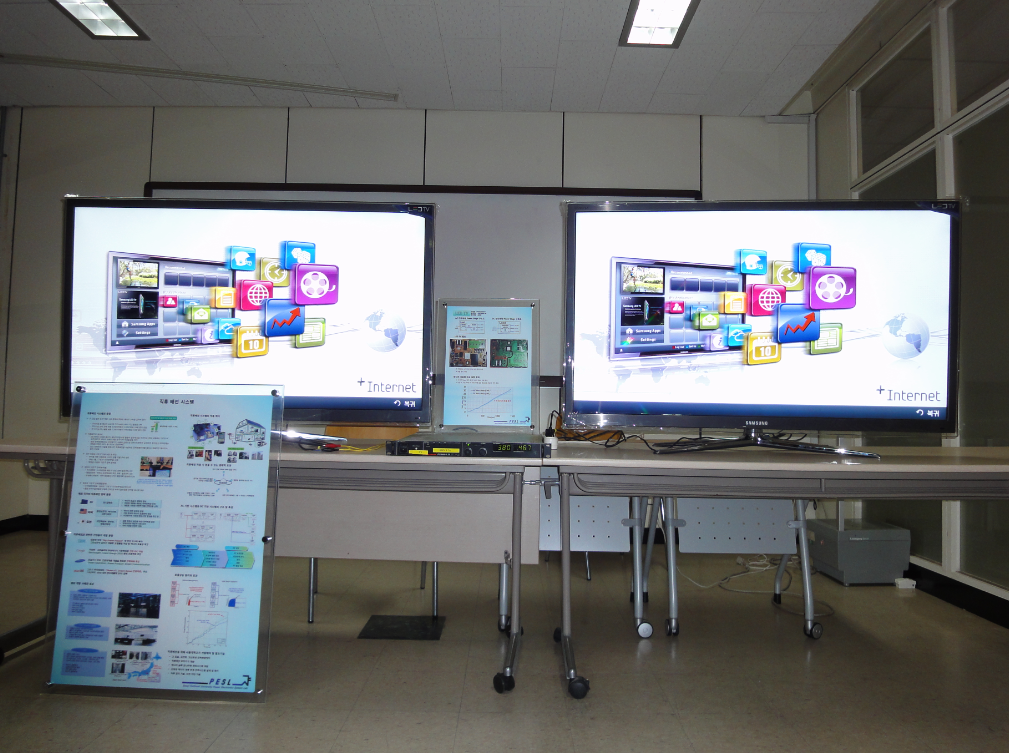 Removed Red-Box side (Space & Cost Reduction)
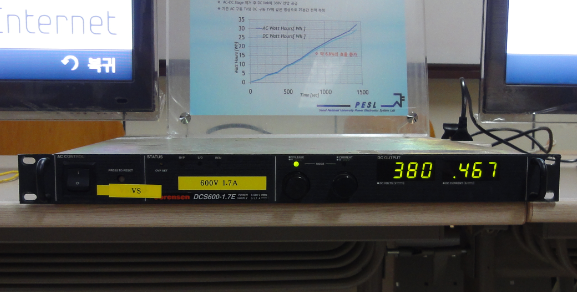 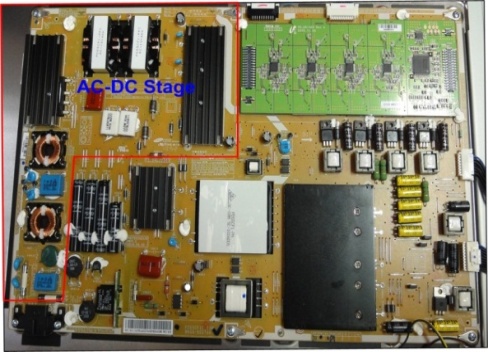 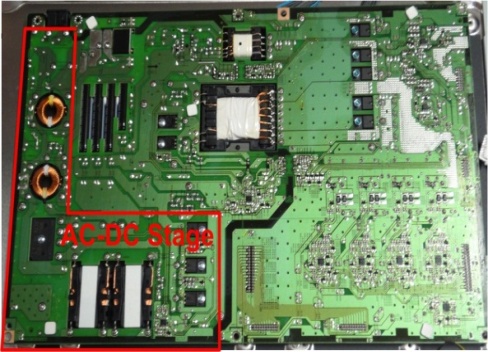 Implementation of the DC system
[55 inch LED TV] More than 4% Efficiency Increase
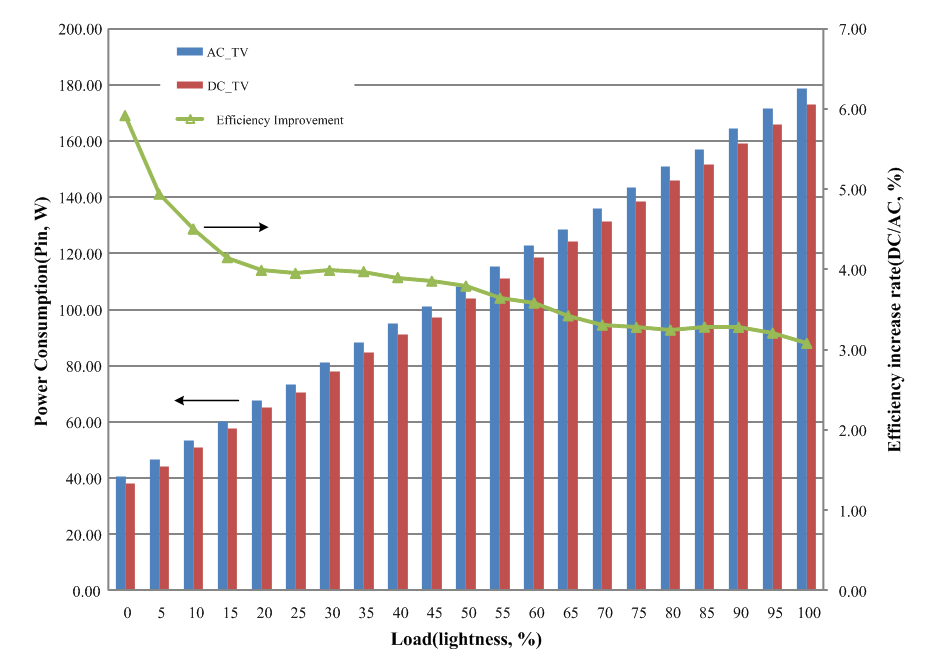 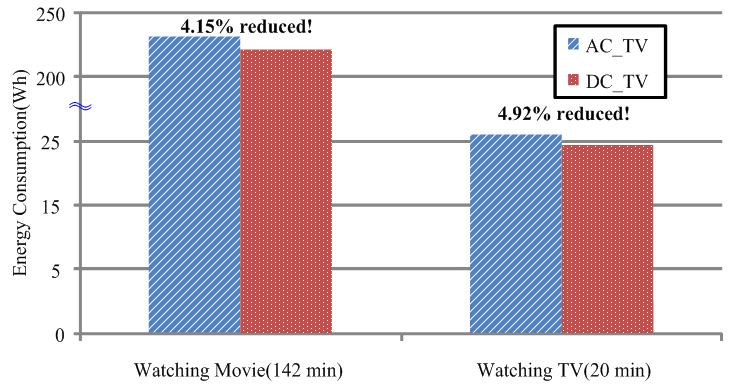 Comparison of Power Consumption by Load rating (Lightness variation)
Energy Consumption Comparison of AC and DC based LED TVs
[PC] 6.4% Efficiency Improvement  by DC modification
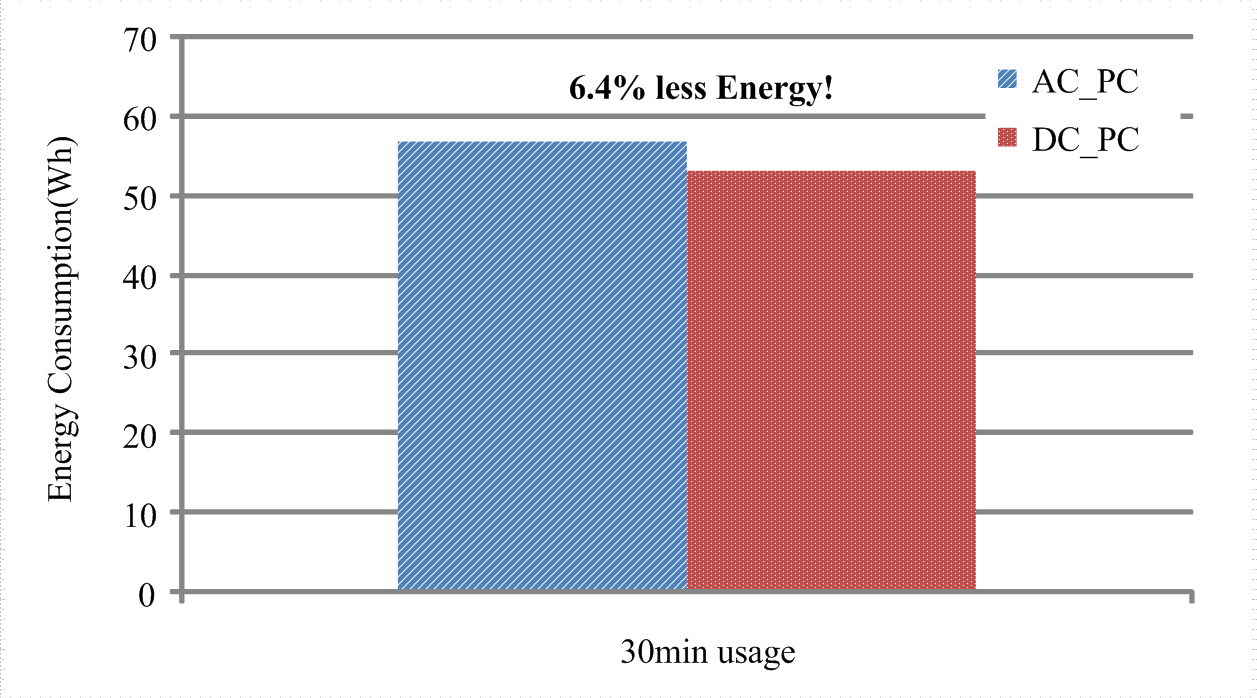 Experimental Results – Active PFC Type
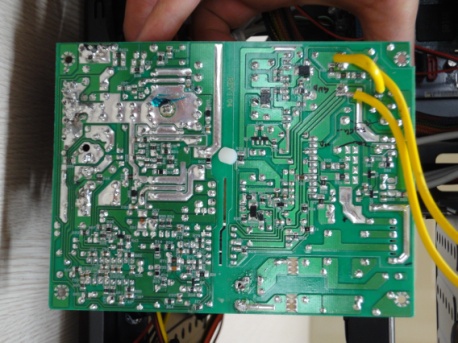 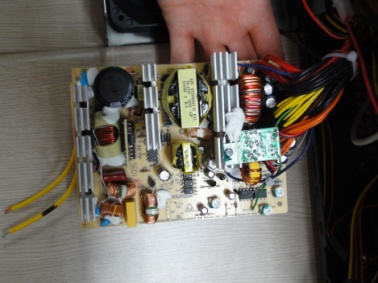 Energy Consumption Comparison of AC and DC based PC
Implementation of the DC system
[Monitor] Only 0.72% Efficiency Increased by removal of Bridge Diode
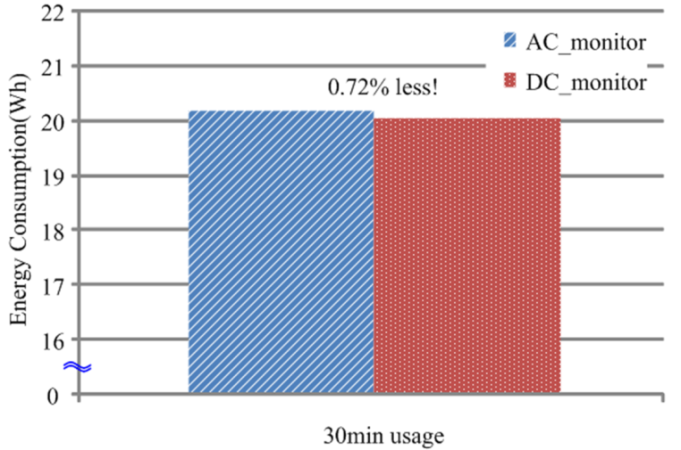 Energy Consumption Comparison of AC and DC based Monitors
Passive PFC type Appliances

Needs optimization for High Efficiency
(Component Re-Selection)
[DVD] 2.6% Efficiency  Decreased
Energy Consumption Comparison of AC and DC based DVD players
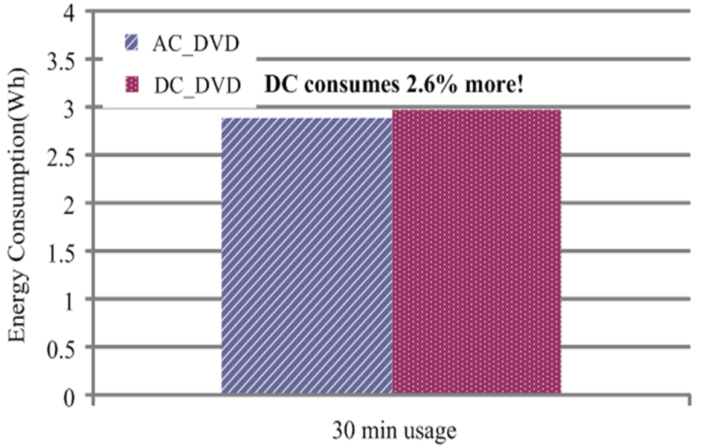 Experimental Results – Passive PFC Type
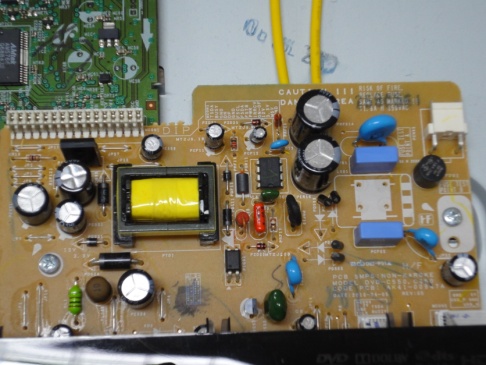 Conclusion and Future Works
Conclusion
Introducing Green Initiatives related with DC Buildings in KOREA
Modeling, Design and Analysis of DC Distribution Power System in a Green Building
Simulation Results
     - Efficiency Improvement of 1.5%  (380Vdc), 4.7% (DC transmission) each
Implementation of DC building 
     - Modification of Home appliances,  Efficiency comparison

More Efforts Needed such as Model Verification, Optimization, and Realization, etc
Future Works
Complete Realization of DC Distribution System (Pilot DC Building Model)
Optimization of High Efficiency AC-DC, DC-DC Converter
Installation of Renewable Power Sources
Secondary Battery Usage  and  Electric Vehicle Interface
Building Energy Management System (with Distributed Power Management Algorithm)
DC Building Research in SNU
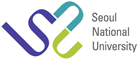 ROAD MAP of Green DC Building with Green IT Project
1st Year
DC distribution Technology Realization
Comparison of AC and DC based system in Simulation
 High Efficiency Integrated Power Converters (AC/DC, DC/DC) 
 Efficiency Evaluation of AC Devices and Verification of DC Devices
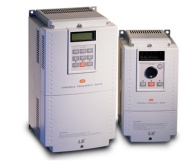 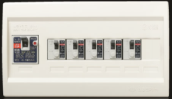 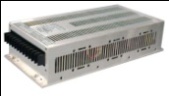 2nd Year
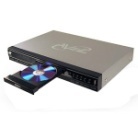 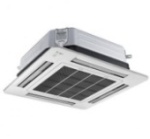 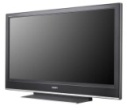 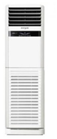 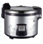 DC-operated Devices Development
Performance Verification of Integrated AC/DC, DC/DC Converter
 Efficiency Comparison of DC and AC Appliances
 DC Technology Development (DC plug, CB, Grid-connected)
 Performance Verification of Protective Devices for Safety
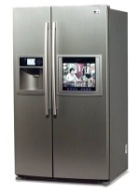 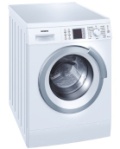 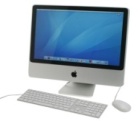 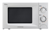 3rd Year
Realization of DC-distributed Test bed and EMS
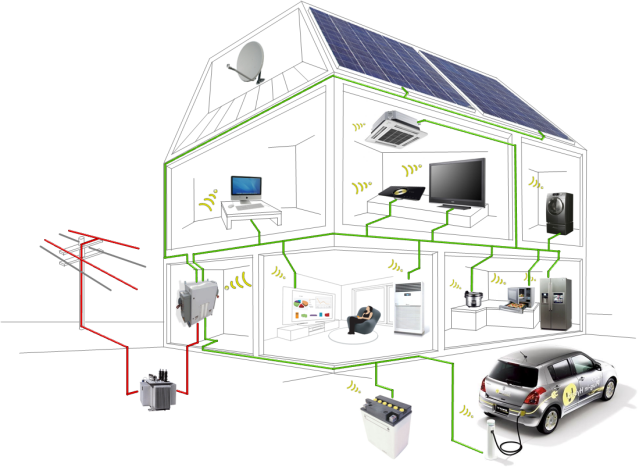 Connection to Energy Monitoring System based on DC distributed System and Energy Consulting Program
Realization of Residential Model with DC Technology applied
Circuit Breaker Technology Test
4th Year
Data Accumulation, Expansion
Data Accumulation (DB)
Application of ELCB
Interconnection of Renewable Energy Sources, EV, Storages
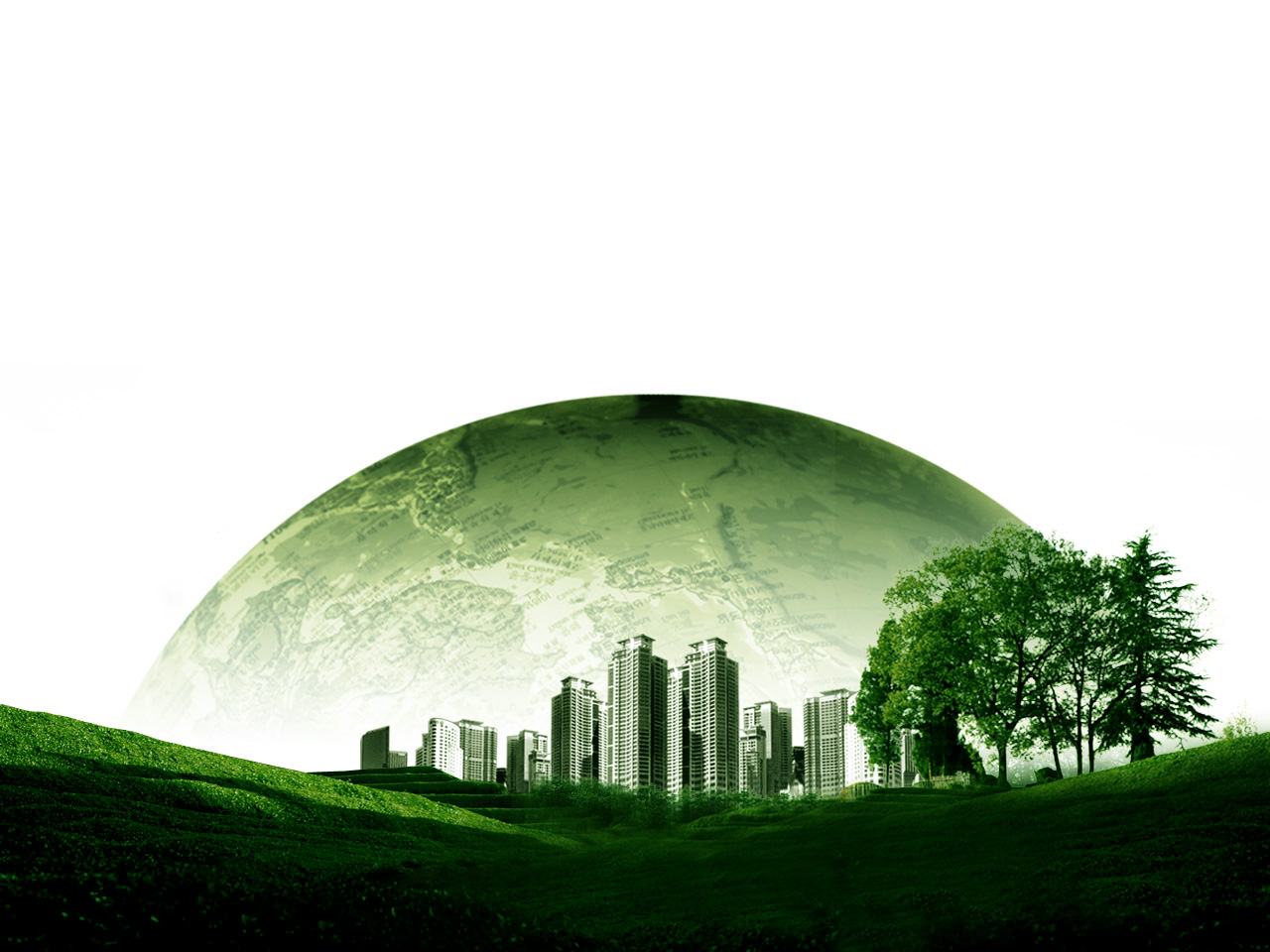 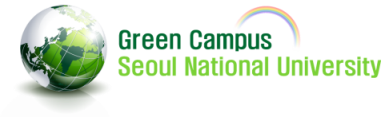 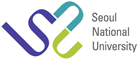 Thank You
Seoul National University